Fig. 4. Accumulation of Amadori products (A, B) and Maillard products (C, D) in mung bean axes during storage ...
J Exp Bot, Volume 54, Issue 384, 1 March 2003, Pages 1057–1067, https://doi.org/10.1093/jxb/erg092
The content of this slide may be subject to copyright: please see the slide notes for details.
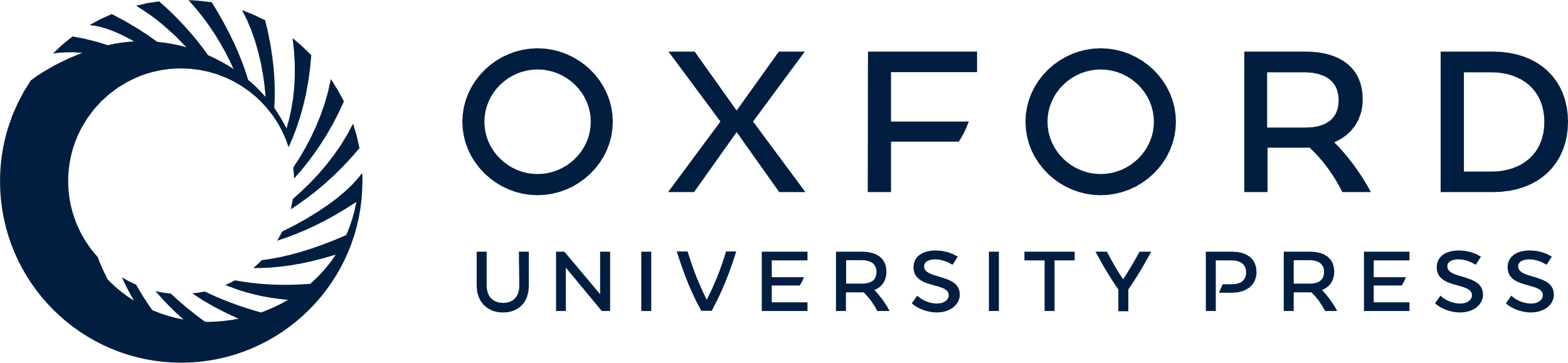 [Speaker Notes: Fig. 4. Accumulation of Amadori products (A, B) and Maillard products (C, D) in mung bean axes during storage at 33 °C. Water contents are shown in parentheses. Data are the means ±SE. Bars smaller than symbols are not shown.


Unless provided in the caption above, the following copyright applies to the content of this slide:]